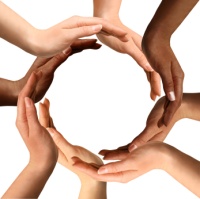 Convictions &
Urban Solidarities
Presentation to Stakeholders
07/02/13
1
1. Where are we now?


2. What did we learn so far?


3. Where are we going?
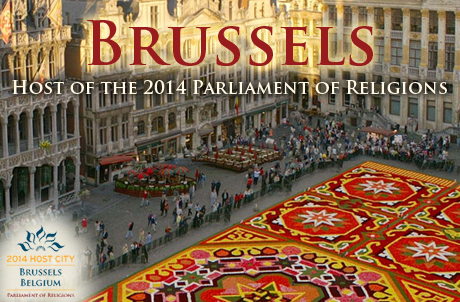 Sept. 2010
June 2012
Listening campaign launched
Oct. 2012
PWR renounces to project in Brussels
Nov. 2012
Belgian team targets 2015
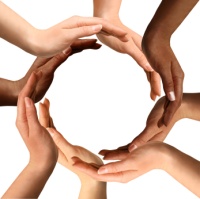 Cohesion
Objectives
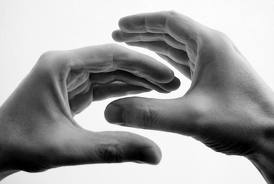 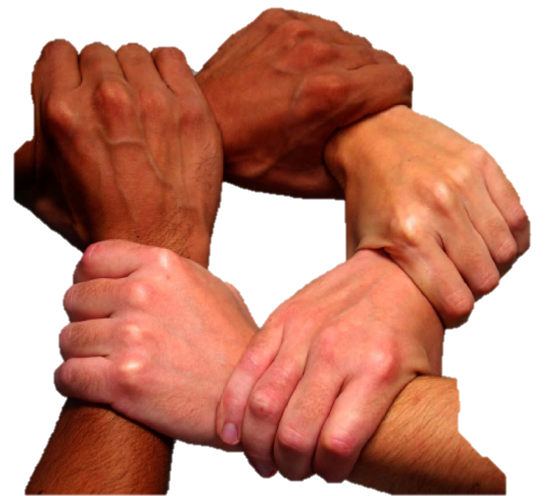 Dialogue
Dialogue
Cooperation
1. Where are we now?


2. What did we learn so far?


3. Where are we going?
362 people interviewed
(through 216 individual interviews & 32 focus groups)
Convictions
Geography
Hindu, Bahai, Buddhist, Sikh, Free-Mason, & Spiritual
Women: 40%
Youngsters (< 26 year): 20%
A different approach to dialogue
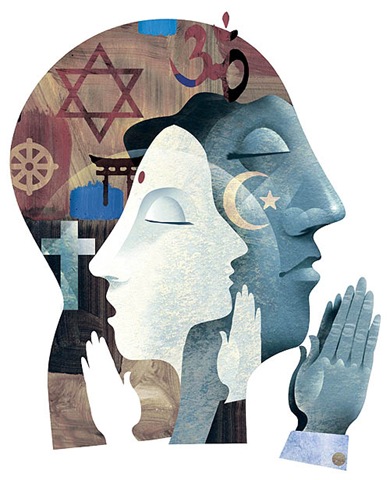 Bottom-up

Taking time

Identity as starting point
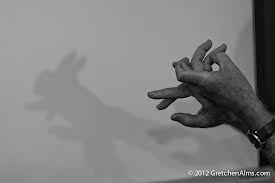 Inspiring
stories
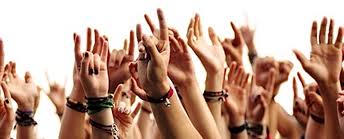 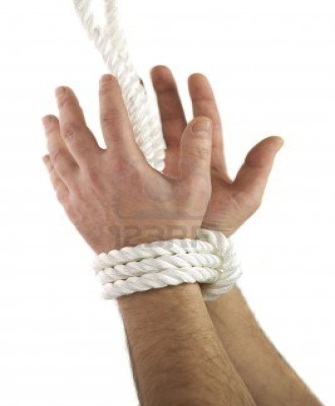 Lessons from
youngsters
Voiceless
First
Key findings
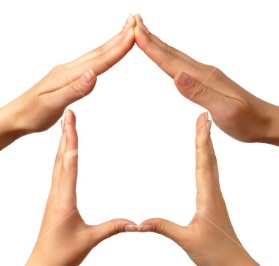 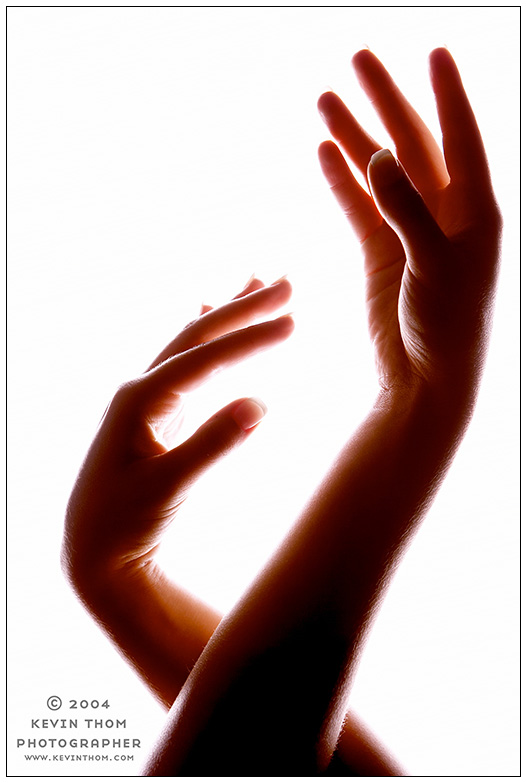 Lateral
approach
Safe
places
1. Where are we now?


2. What did we learn so far?


3. Where are we going?
Achieving more with less?
(a smaller budget for a more rooted project)
New proposed budget
Original PWR budget

Phase 1			  921.000 *
Listening Campaign 		
(June 12 – May 13)

Phase 2
Networking the dialogue 
(Jan. 13 – July 14)

Phase 3		              
Event
(Aug. 14)
		              _________

		               7.821.000
Phase 1		               462.850 * (-49%) 
Listening Campaign 		
(June 12 – Sept. 13)
Sept 13
Phase 2
Networking the dialogue   1.500.000    
(Jan. 13 – July 15)
July 15
6.900.000 **
Phase 3		               600.000 **	
Event
(Aug. 15)
		           _________

		            2.562.850    (-67%)
Aug. 15
* Funds received
  - Fondation Roi Baudoin 	      65.000 (dons privés)
  - Private		    247.850
  - Government	      50.000
  - Toerisme Vlaanderen	      40.000 (office)
  - Corporate		    100.000
* Afterwards reduced to 718.000

** Event for 10.000 participants during 6 days
** Event for 1.000 participants during 3 days
Phase 1
462.850 € budget used by end August
June12
Aug. 13
Jan. 13
April 13
Collection of interviews & Focus Group

338.000 €
(incl. fees paid to Chicago)
Detailed analysis of LC & Preliminary report

48.000 €
Writing, translating & publishing final report

66.850 €
4.8 ETP + costs
2,5 ETP + costs
2 ETP + costs
11
Phase 2
Activities’ Pillars
Exchange
Create
Share
Grow
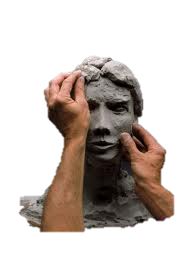 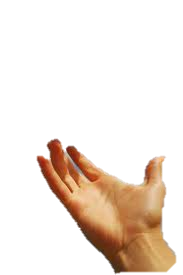 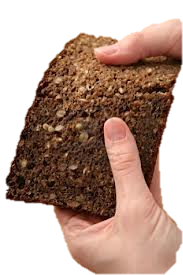 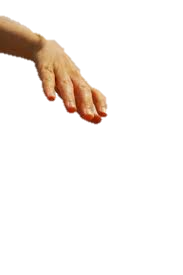 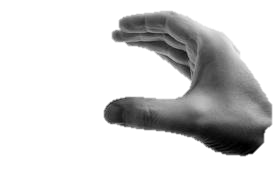 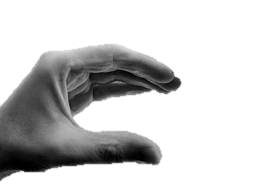 Phase 2
Potential activities 
Preferably supporting existing activities; to be validated with field; non-exhaustive
Exchange
Words
Conferences & debates 
Living libraries
Webinars 
Speed-dating 
Tandems discoveries
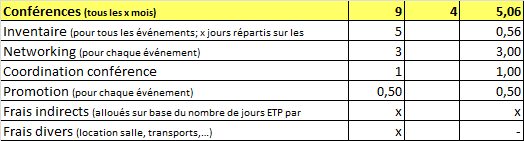 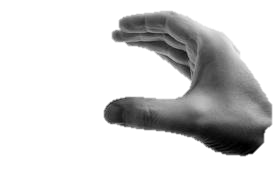 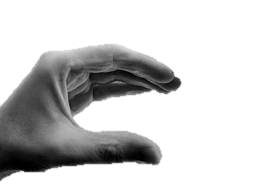 Extract from budget worksheet
Silences
Silent Space(s) (permanent)
Writings
Stickers with quotes harvested in the Listening Campaign
Articles/columns in newspapers
…
Budget
(estimate)
240.000 € (16% budget total; incl. indirect costs)
Phase 2
Potential activities 
Preferably supporting existing activities; to be validated with field; non-exhaustive
Music
Sacred music concerts 
Inter-convictionnal Concerts 
Music festival (annual)
Create
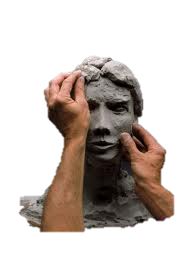 Movies
Film followed by debate
Other arts
Artistic discoveries & exhibitions visits 
Sacred places visits
Artistic creations (film, theatre play, music, poetry) 
Street chalk drawings, urban collage,…
…
Budget
(estimate)
520.000 € (35% budget total; incl. indirect costs)
Phase 2
Potential activities 
Preferably supporting existing activities; to be validated with field; non-exhaustive
Meals
Meal offered by one to other convictions
Annual inter-convictionnal meal
Share
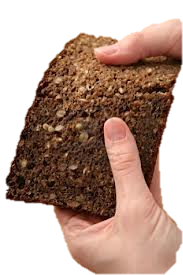 Sports
Sport tournaments followed by debate with role models
City Games (skate,…)
Other entertainements
Comedy or jokes contests
Quiz 
…
Budget
(estimate)
200.000 € (13% budget total; incl. indirect costs)
Phase 2
Potential activities 
Preferably supporting existing activities; to be validated with field; non-exhaustive
For teachers
Supporting the development of tools for teachers to sustain inter-dialogue
Manual on the definition, methodology and relevant themes for interconvictional dialogue in schools.
Training sessions in interconvictional dialogue for teachers.
Dutch version of "Dieu, Adonaï, Allah et moi« 
…
Grow
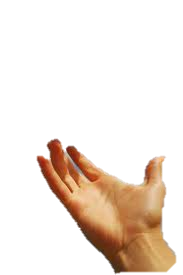 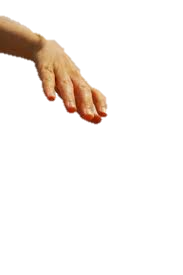 For youngsters at school
Inter-and intra dialogue meetings within a safe place
…
Budget
(estimate)
540.000 € (36% budget total; incl. indirect costs)
Phase 2
1.5 mio € for 28 months
Sept.13
April 13
Febr. 14
July 15
Inventory, who’s who & networking


100.000 €
Gradual launch of activities *


250.000 €
Deployment of all activities in partnership with associations

1.150.0000 €
2,1 ETP + costs
4.8 ETP + costs
3.8 ETP + costs
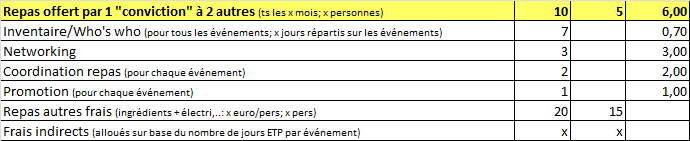 Extract from budget worksheet
Phase 3
600k € for the 2015 Event (1.000 participants/3 days)
Exchange
Create
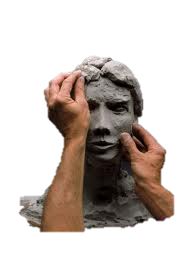 Share
Grow
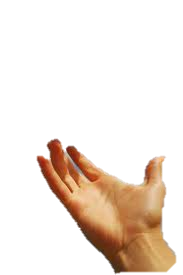 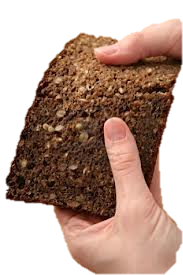 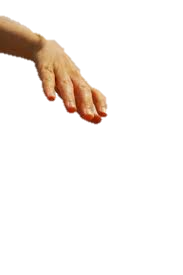 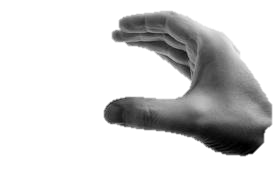 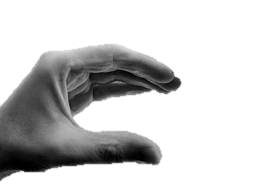 Realizations of schools classes
Exhibitions of the tools used in schools
…
Show Place for initiatives
Proposals for synergies
Sharing of best practices, testimonies, discoveries,…
…
Conferences with luminaries, 
Workshops organized by associations & communities
Debates on the LC themes
Book fair
Drafting of “Brussels Declaration”
…
Exhibitions
Cooking sessions
Concerts
Dance 
…
…preparing phase 4
New governance
Advisory committee
Steering committee
Honorary committee
Executive
committee
We need your help!
New name
?
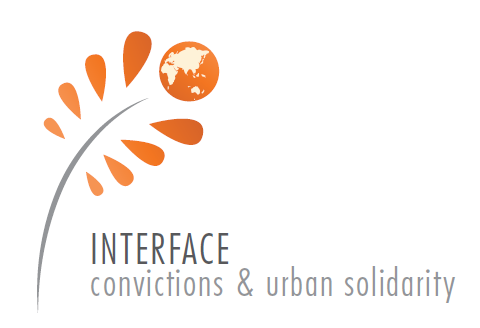 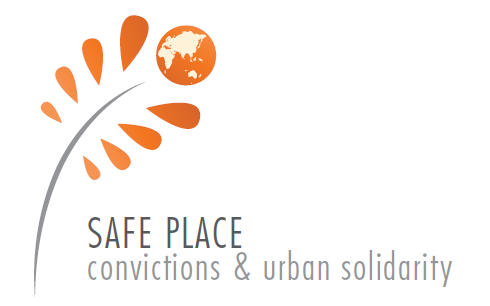 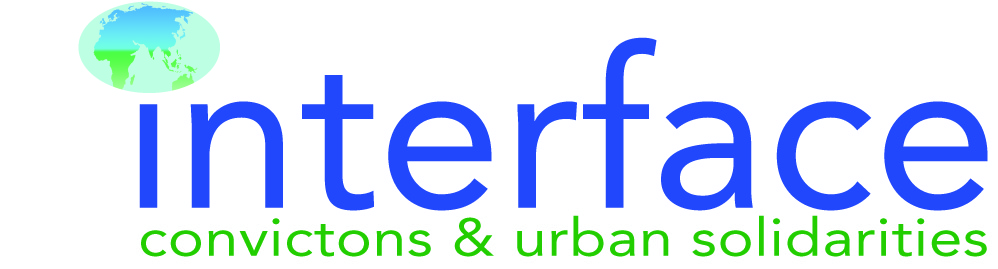 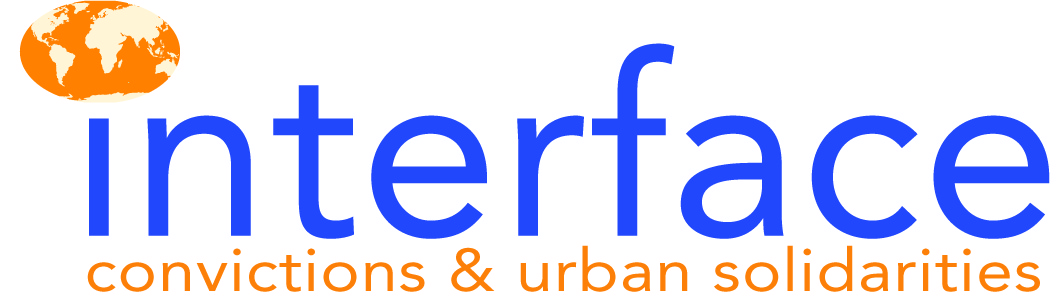 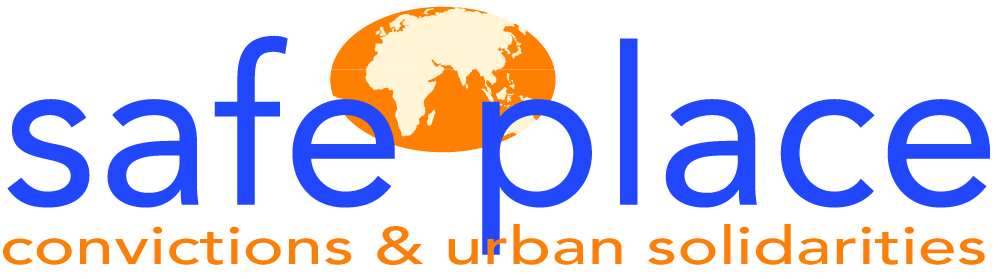 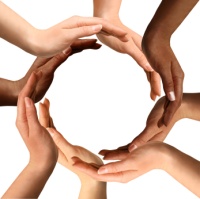 Thank you!

If you want to help us,
don’t hesitate to contact

Pierre Géhot
p.gehot@skynet.be
21